Abscission and Commercial hormones
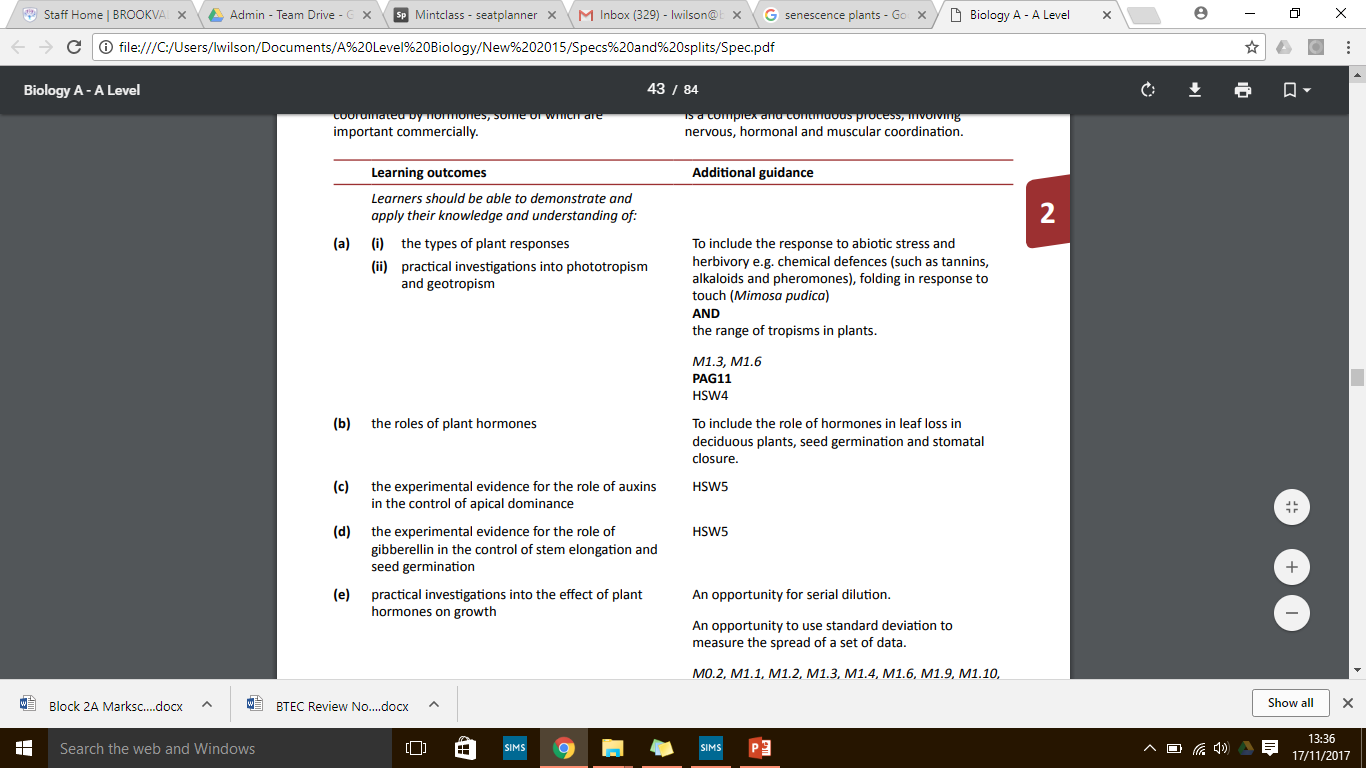 Spec
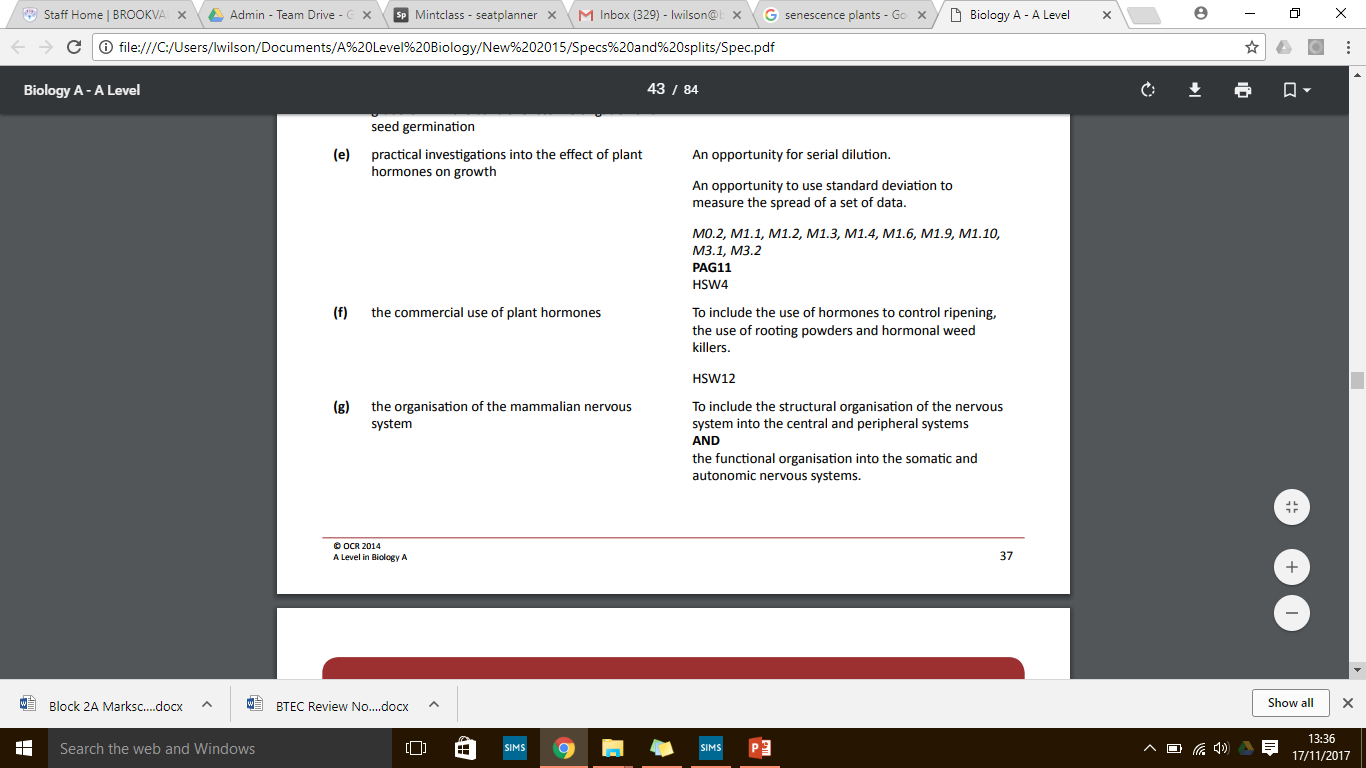 Learning Outcomes
Describe how plant hormones are used commercially.
Starter: Uses of plant hormones
What are the commercial uses of the hormones?


Why are they of benefit?
Commercial use of Auxins
Sprayed onto developing fruits to prevent abscission
Sprayed onto flowers to initiate fruit growth without fertilisation
Parthenocarpy – promotes the growth of seedless fruits
Applied to the cut end of a shoot to stimulate root production
Synthetic auxins are used as selective herbicides
Commercial use of Ethene
Fruits harvested before they are ripe allows them to be transported without deteriorating, these are sprayed with ethene to promote ripening at the sale point.
E.g. bananas from the Caribbean
Commercial use of Gibberellin
Sprayed onto fruit crops to promote growth
Sprayed onto citrus trees to allow fruit to stay on the trees longer
Sprayed onto sugar cane to increase the yield of sucrose
Used in brewing, where GA is sprayed onto barley seeds to make them germinate, amylase is produced, starch is broken down into maltose, the action of yeast on the maltose produces alcohol.
Commercial use of cytokinins
Delay leaf senescence – can be sprayed on lettuce leaves to prevent them from yellowing
Can be used in tissue culture to mass produce plants
PPQ [6]
The orange tree, Citrus sinensis, is another important crop plant.Scientists applied the following treatments to commercial orange trees: 
Gibberellins were applied at various stages of development.
Auxins were applied during development and to mature orange trees.
The treated orange trees were compared to untreated orange trees. Scientists observed that the treated trees: 
had slightly shorter roots
grew taller
all began to grow within two days of each other
had fewer and shorter side branches
retained their fruit and leaves for longer.
Suggest explanations for each of these observations. [6]
Markscheme
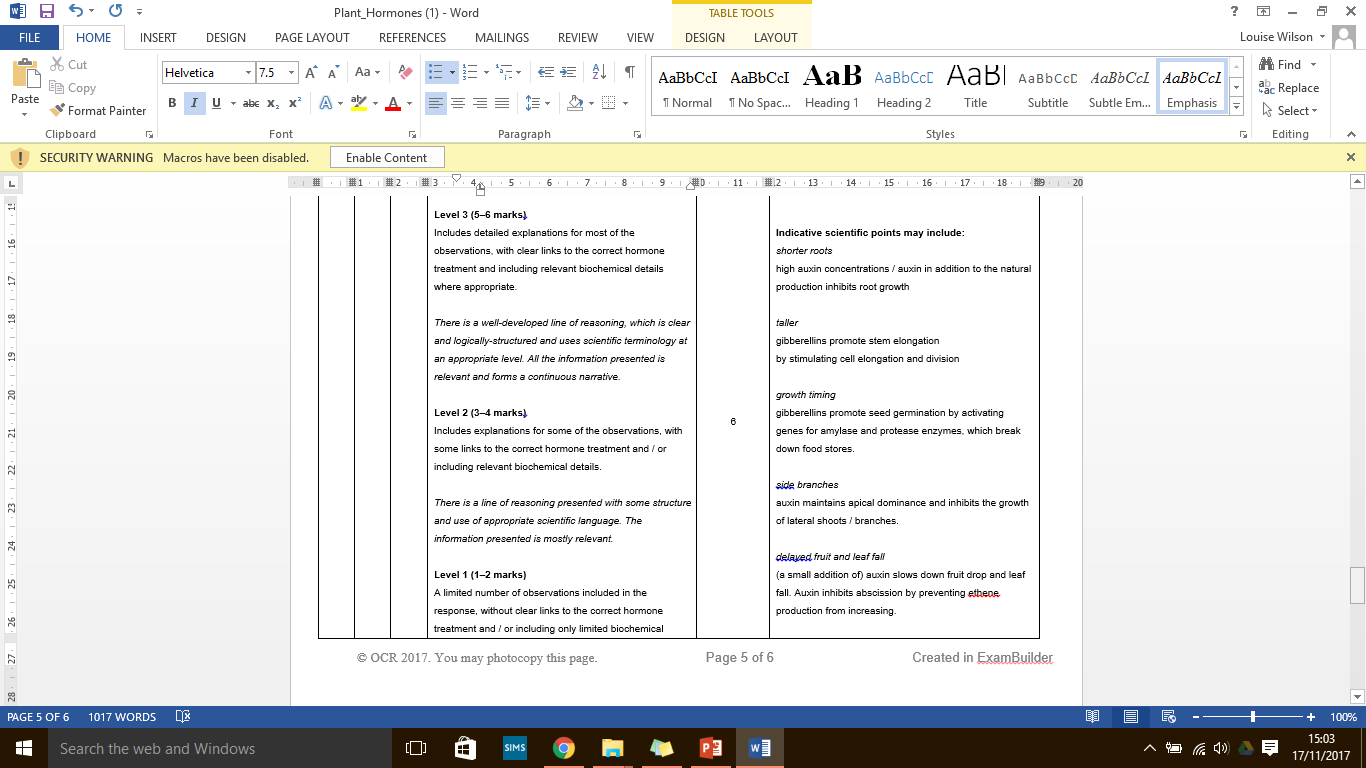 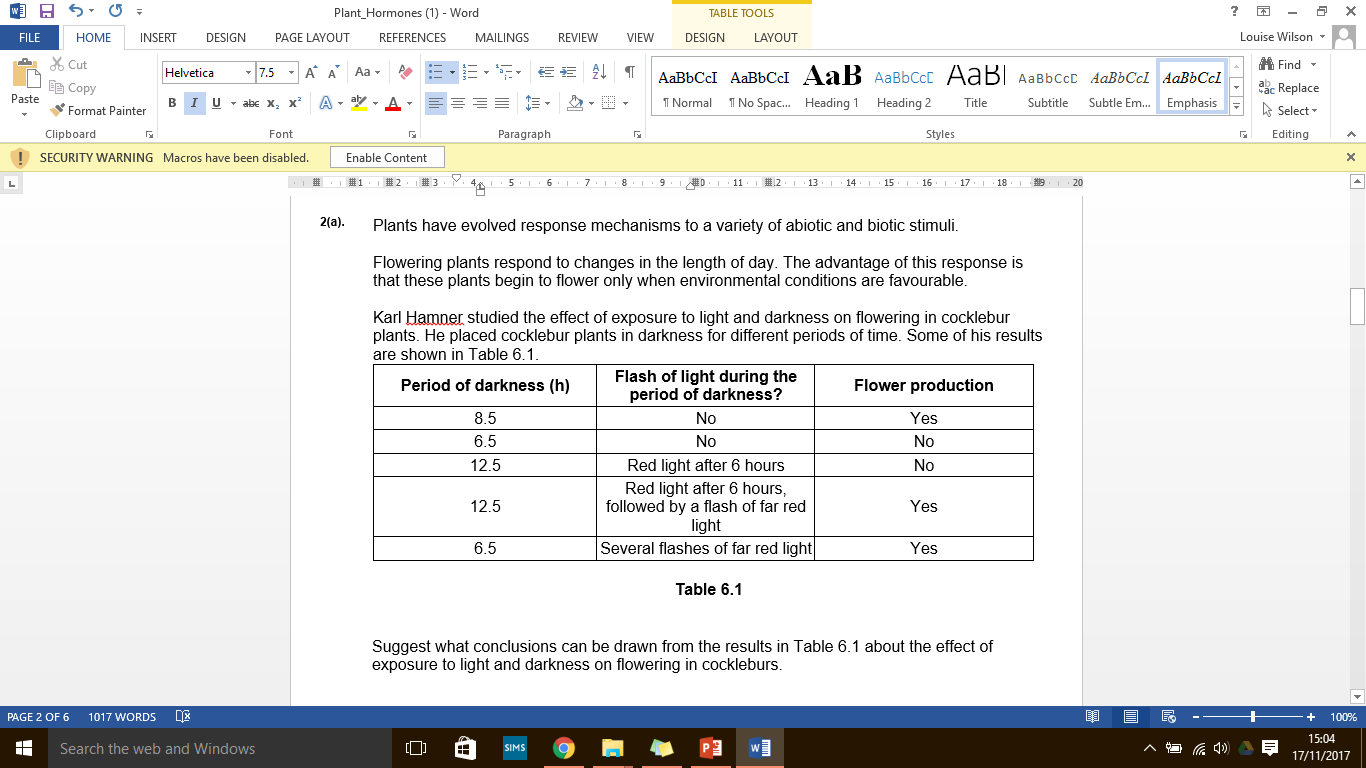 PPQ [3]
Markscheme
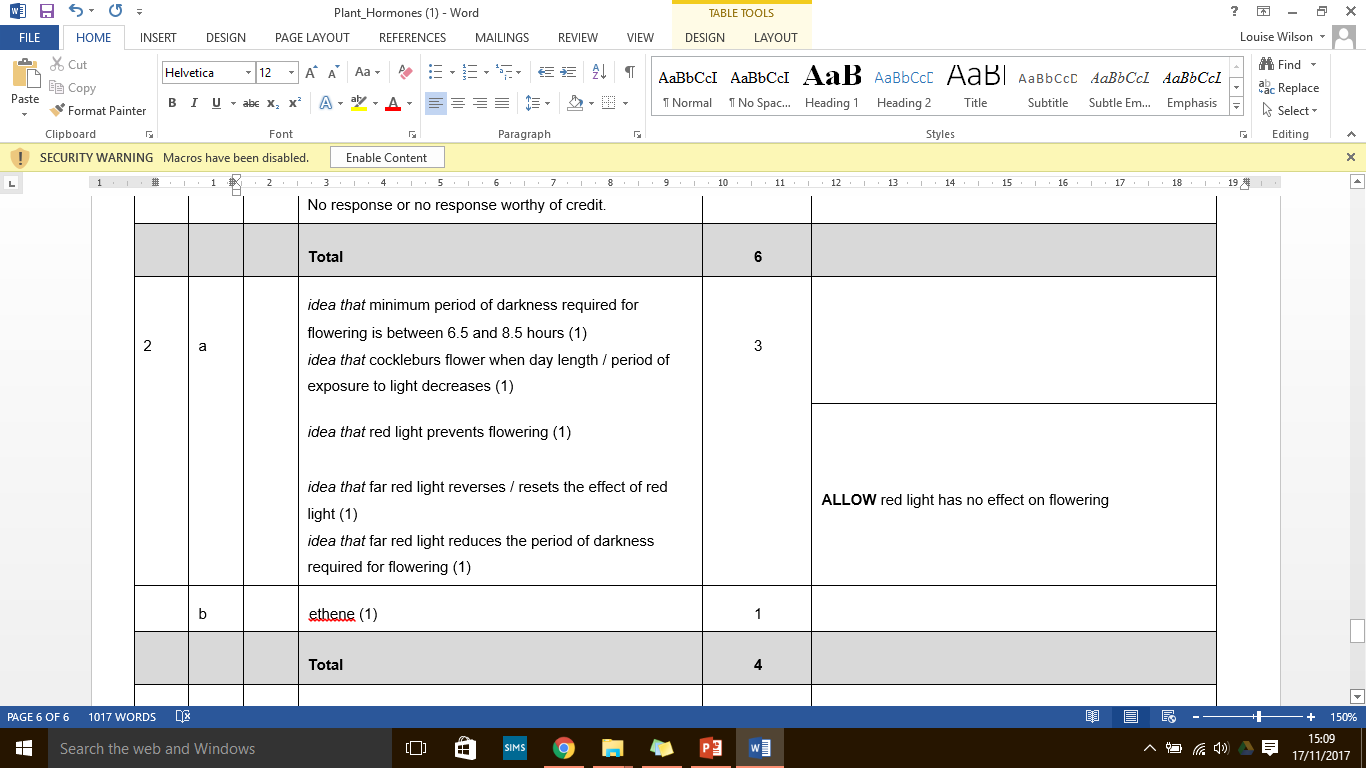 PPQ [1]
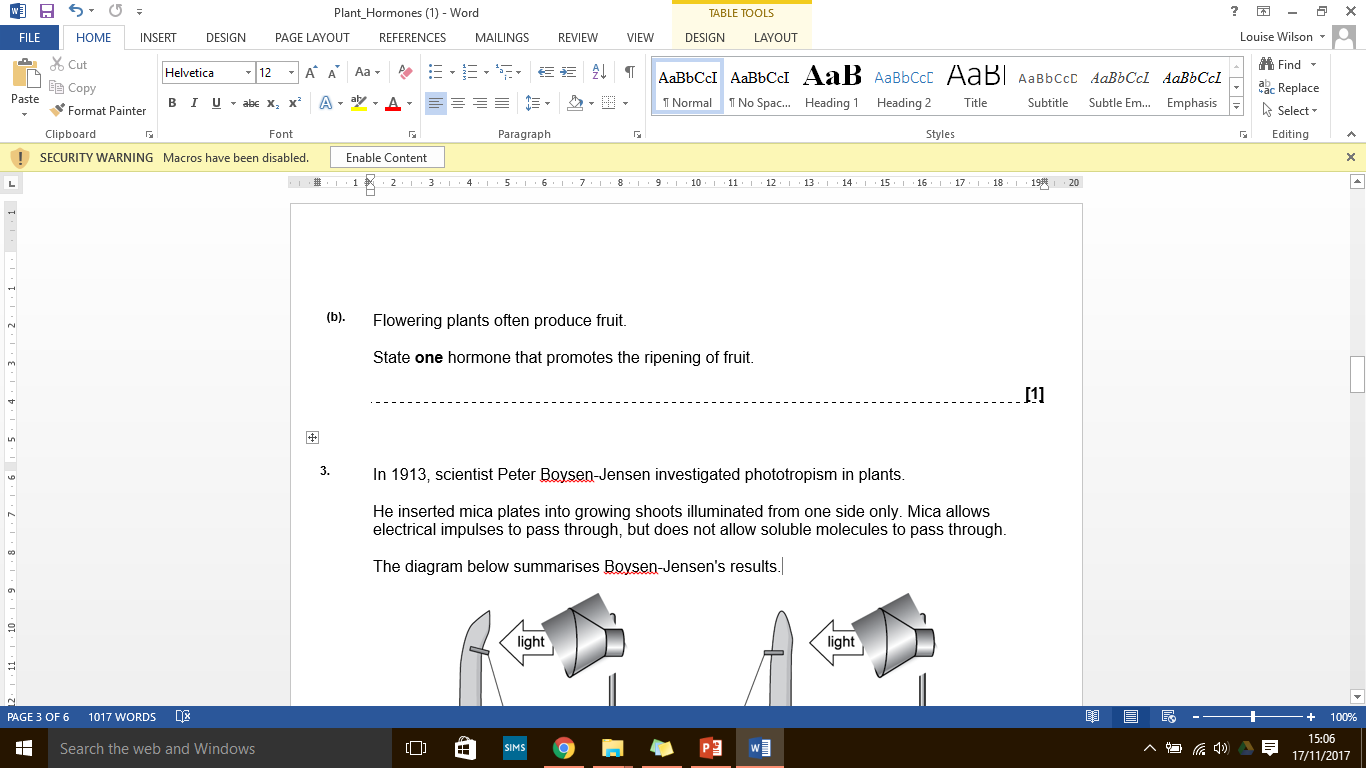 Markscheme
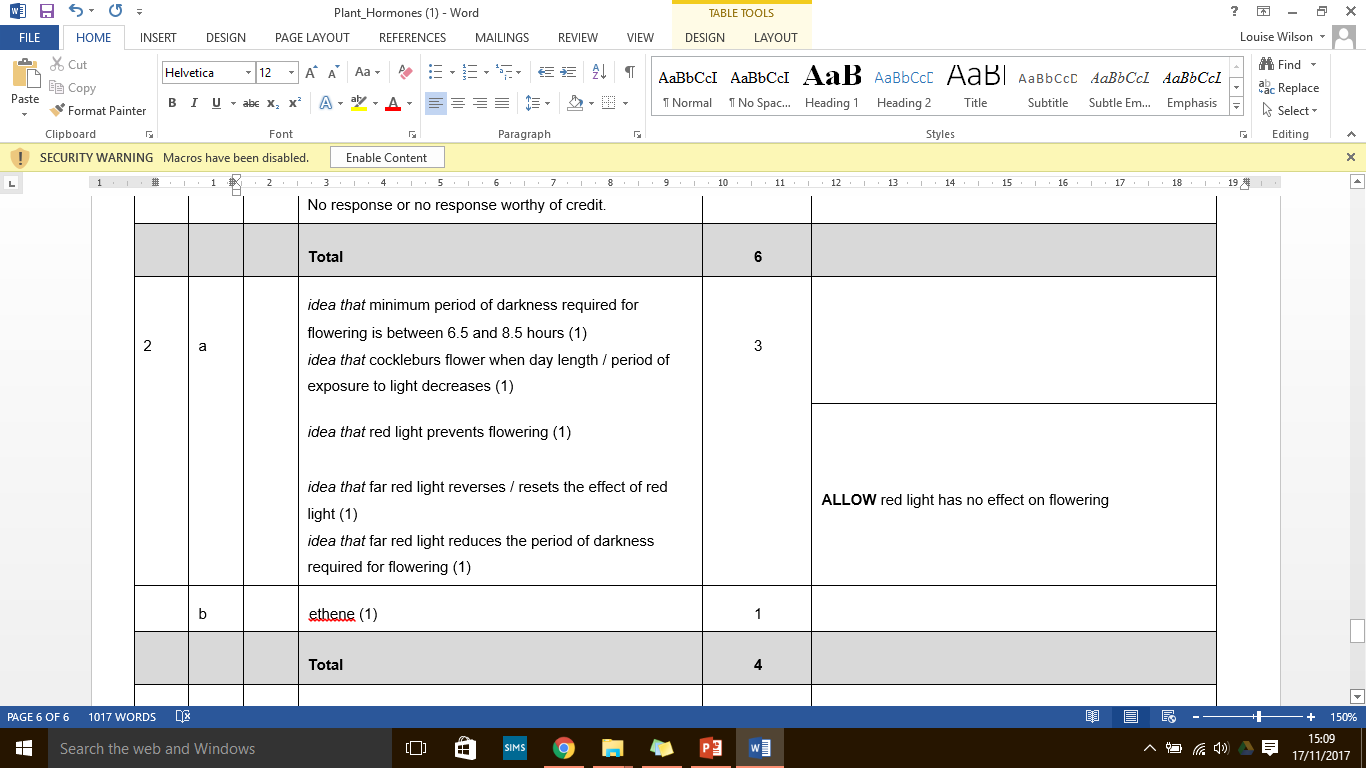 PPQ [1]
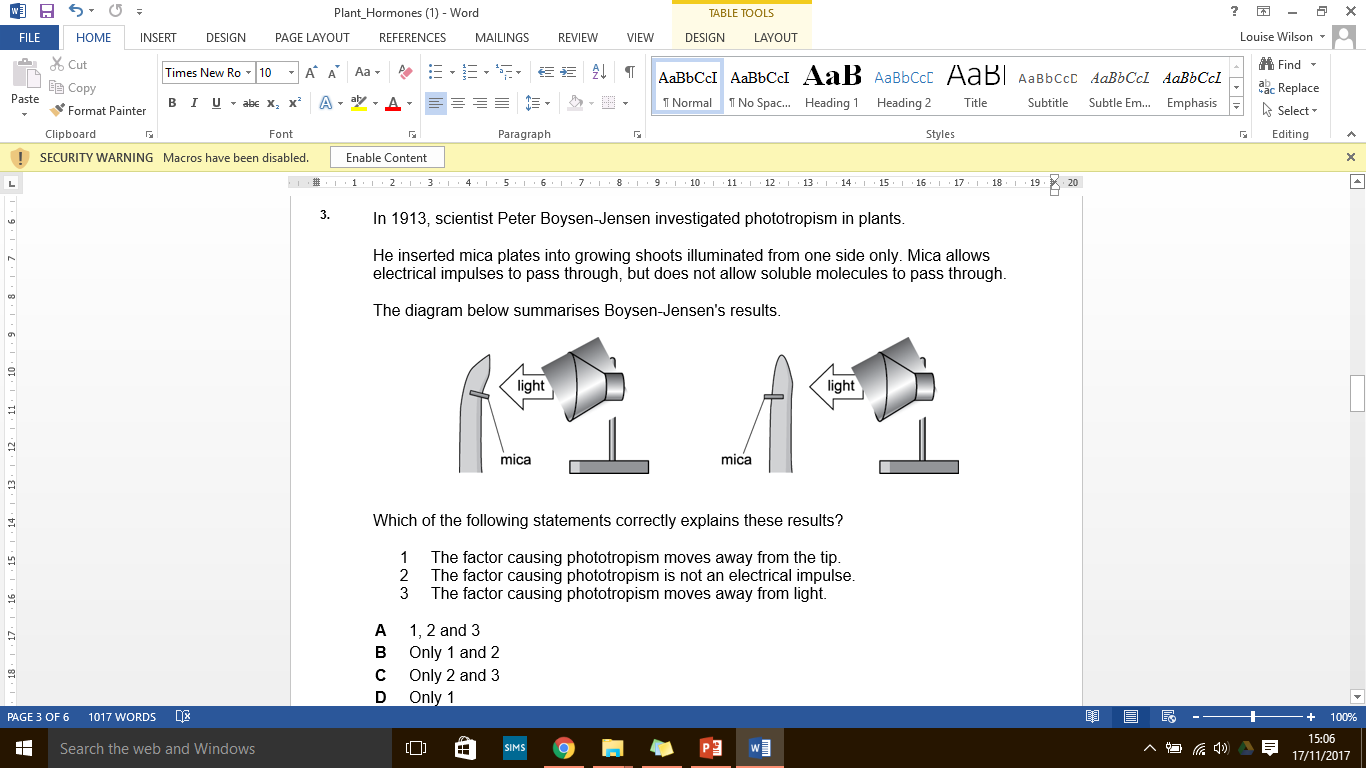 Markscheme
A
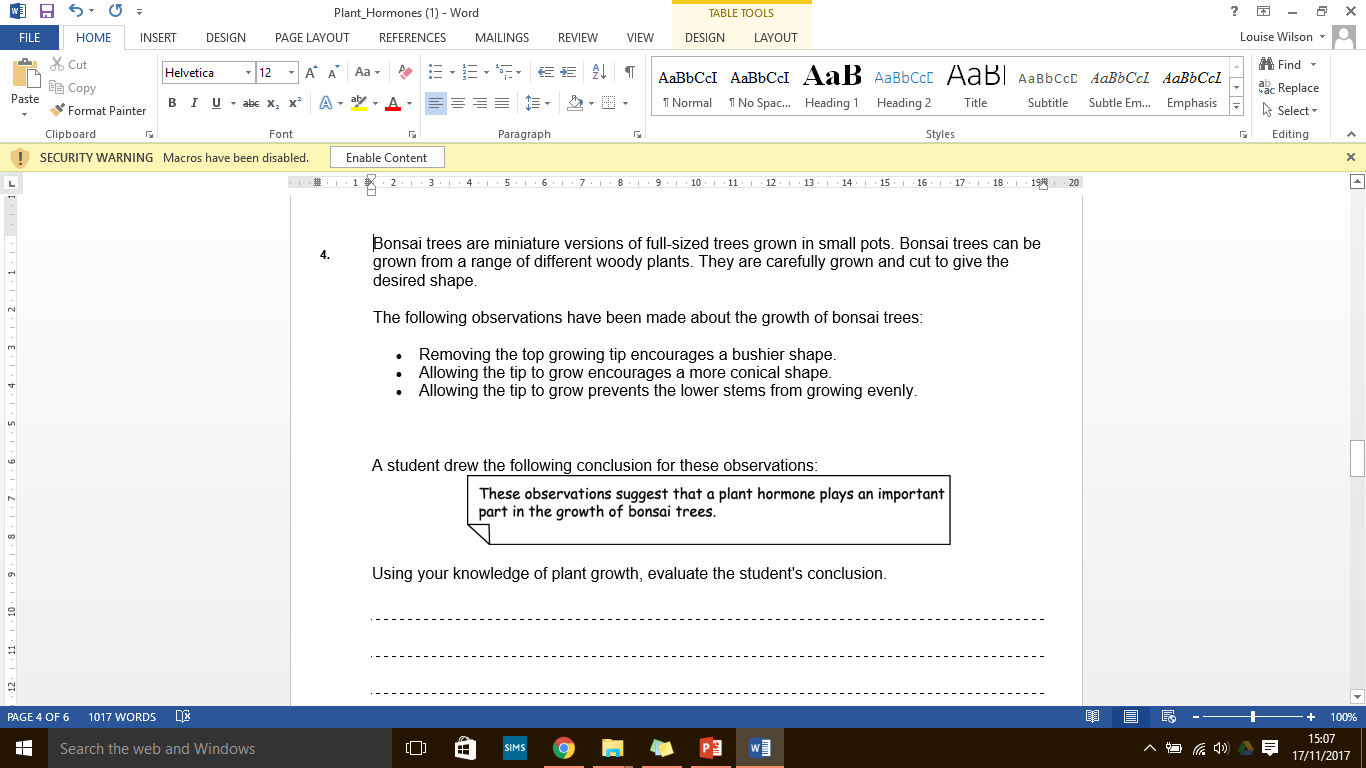 PPQ [3]
Markscheme
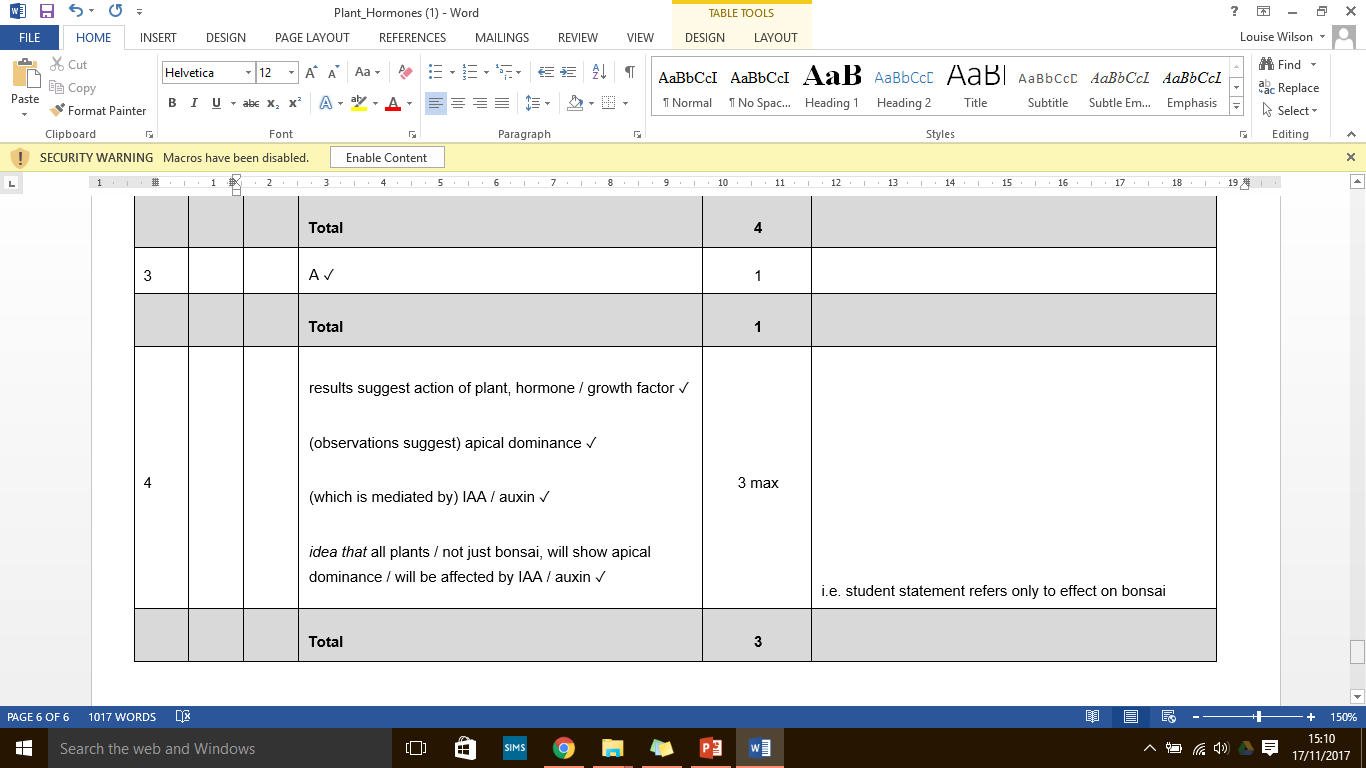